ГБПОУ «ГУСИНООЗЕРСКИЙ ЭНЕРГЕТИЧЕСКИЙ ТЕХНИКУМ»
Экперементальная РАБОТА
«Формирование исследовательской компетенции обучающихся в условиях учебной практики по профессии «Повар, кондитер»
АВТОР: Мухина Наталья Федоровна
мастер производственного обучения высшей квалификационной категории по профессии Повар, кондитер
ГБПОУ  «ГУСИНООЗЕРСКИЙ ЭНЕРГЕТИЧЕСКИЙ ТЕХНИКУМ»
«Мы слишком часто даем детям ответы, а не ставим перед ними проблемы, которые надо решать».
Роджер Левин.
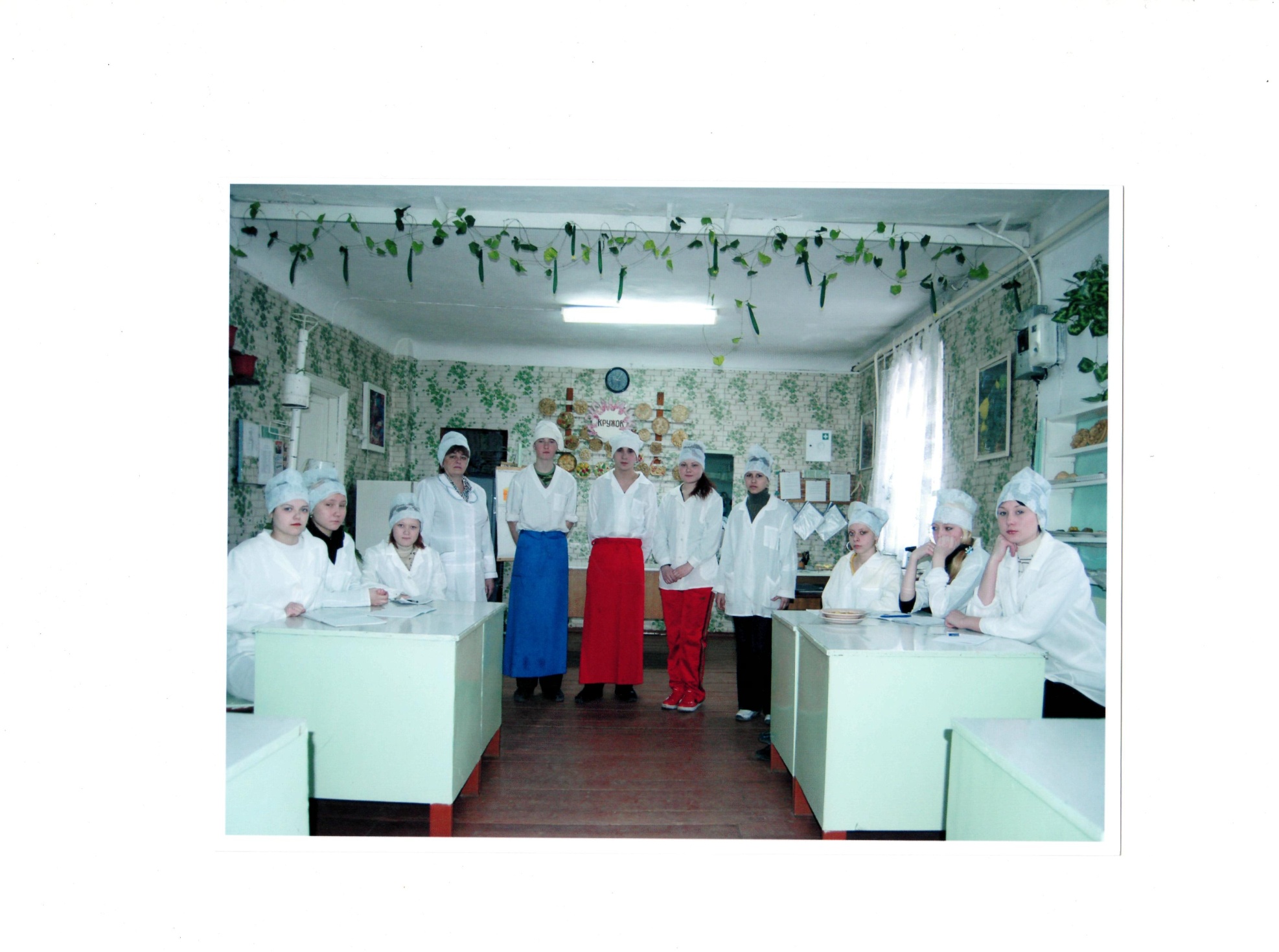 ГБПОУ  «ГУСИНООЗЕРСКИЙ ЭНЕРГЕТИЧЕСКИЙ ТЕХНИКУМ»
Цель: 
выявить условия формирования исследовательской компетентности у обучающихся профессии « Повар, кондитер».
ГБПОУ «ГУСИНООЗЕРСКИЙ ЭНЕРГЕТИЧЕСКИЙ ТЕХНИКУМ»
Объект  работы: формирование исследовательской компетентности обучающихся  по профессии  «Повар, кондитер».
  Предмет   работы: условия формирования исследовательской компетентности обучающихся по профессии «Повар, кондитер». 
Проблема: изучить как формируется исследовательская компетентность  обучающихся в  учебной  практики по профессии « Повар, кондитер»
ГБПОУ  «ГУСИНООЗЕРСКИЙ ЭНЕРГЕТИЧЕСКИЙ ТЕХНИКУМ»
Задачи работы:
- изучить понятие «исследовательская  компетентность», ее содержание и структуру
- проанализировать современные технологии обучения, способствующие формированию исследовательских компетенций
- описать условия  формирования исследовательской компетенции обучающихся профессии « Повар,  кондитер».
- осуществить анализ сформированности исследовательской компетенции  обучающихся в услоаиях  учебной практики по профессии « Повар, кондитер»
ГБПОУ  «ГУСИНООЗЕРСКИЙ ЭНЕРГЕТИЧЕСКИЙ
ТЕХНИКУМ»
Гипотеза: мы предполагаем, что соблюдение следующих условий: 
1.Выбор и применение соответствующих современных педагогических  технологий на занятиях учебной практики; 
2. Осуществление деятельности кружка «Помоги себе сам»
3. Выявление уровней сформированности исследовательских компетенций и путей достижения этих  компетенций, приводит к  сформированност у обучающихся исследовательской компетентности.
ГБПОУ  «ГУСИНООЗЕРСКИЙ ЭНЕРГЕТИЧЕСКИЙ
ТЕХНИКУМ»
Глава1
1.1.Понятие « Исследовательская компетентность», ее содержание и структура
1.2. Современные технологии обучения, способствующие формированию исследовательских компетенций
ГБПОУ  «ГУСИНООЗЕРСКИЙ ЭНЕРГЕТИЧЕСКИЙ
ТЕХНИКУМ»
Выводы по главе1. В процессе изучения соответствующей литературы, было выявлено, что знание понятия, содержания и структуры исследовательской компетентности и современных технологий обучения, могут способствовать успешному формированию исследовательской компетентности у обучающихся в системе занятий учебной практики по профессии «Повар, кондитер».
ГБПОУ  «ГУСИНООЗЕРСКИЙ ЭНЕРГЕТИЧЕСКИЙ
ТЕХНИКУМ»
Глава2. Формированию исследовательской компетентности у обучающихся в системе занятий учебной практики на основе современных педагогических технологий2.1. Условия формирования  исследовательской компетенции  обучающихся по профессии «Повар, кондитер»2.2. Анализ сформированности исследовательской компетентности обучающихся по профессии «Повар, кондитер».
ГБПОУ  «ГУСИНООЗЕРСКИЙ ЭНЕРГЕТИЧЕСКИЙ
ТЕХНИКУМ»
Выводы по главе 2.
Изучив условия, пути и методы формирования исследовательской компетентности студентов с использованием современных педагогических технологий, можно сделать вывод, что привлечение студентов к выполнению экспериментальных научно исследовательских работ, способствует повышению уровня развития исследовательской компетентности
ГБПОУ  «ГУСИНООЗЕРСКИЙ ЭНЕРГЕТИЧЕСКИЙ
ТЕХНИКУМ»
Заключение:-
- включение всех обучающихся в исследовательскую  работу; 
- знание технологических понятий, применение современных технологий обучения
- определение  условий, путей и методов формирования исследовательской компетентности способствует успешному формированию и развитию у обучающихся  исследовательской компетентности
Глава 2 
Формирование исследовательской компетентности обучающихся в системе учебной практики на основе современных педагогических технологий
       2.1Условия формирования исследовательской компетентности обучающихся по профессии «Повар, кондитер»
      2.2Анализ сформированности  исследовательской компетентности обучающихся по профессии «Повар, кондитер»
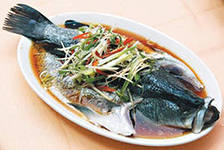 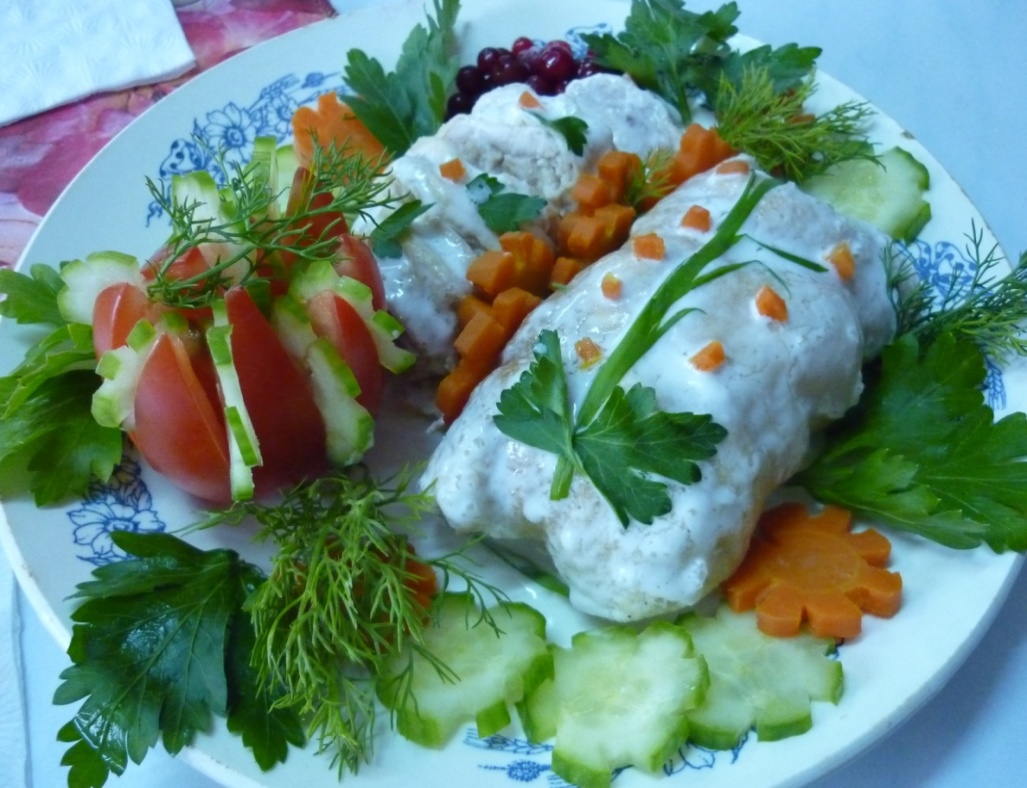 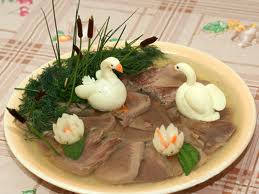 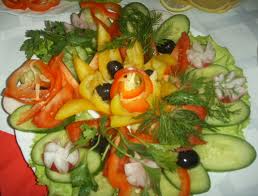 Выводы по 2 главе
 Изучив условия, пути и методы формирования исследовательской компетентности студентов с использованием современных педагогических технологий можно сделать вывод, что их  привлечение  к выполнению экспериментальных научно - исследовательских работ, способствует повышению уровня развития исследовательской компетентности.
Общий вывод:
 Таким образом создание определеннных условий с применением современных педагогических  технологий,  приводит к сформированности у обучающихся среднего и высокого уровней  исследовательской компетентности
СПАСИБО ЗА  ВНИМАНИЕ
ПЕДАГОГИЧЕСКИЙ ПРОЕКТ 

«Формирование профессиональных компетенций у обучающихся  на учебных занятиях по профессии «Повар» 
через игровые методы.»
АВТОР: Мухина Наталья Федоровна  мастер производственного обучения по профессии Повар, кондитер высшей КВАЛИФИКАЦИОННОЙ КАТЕГОРИИ 
2016г